Polygons
Angles and Properties of Polygons
May 2017
1H Q18
SAM
1H Q8
June 2017
3H Q5
SAM
3H Q13
Nov 2017
2H Q12
Spec 2
2H Q4
June 2018
3H Q8
June 2019
3H Q5
Properties of Quadrilaterals
SAM 1H Q8
Polygons
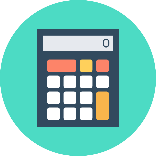 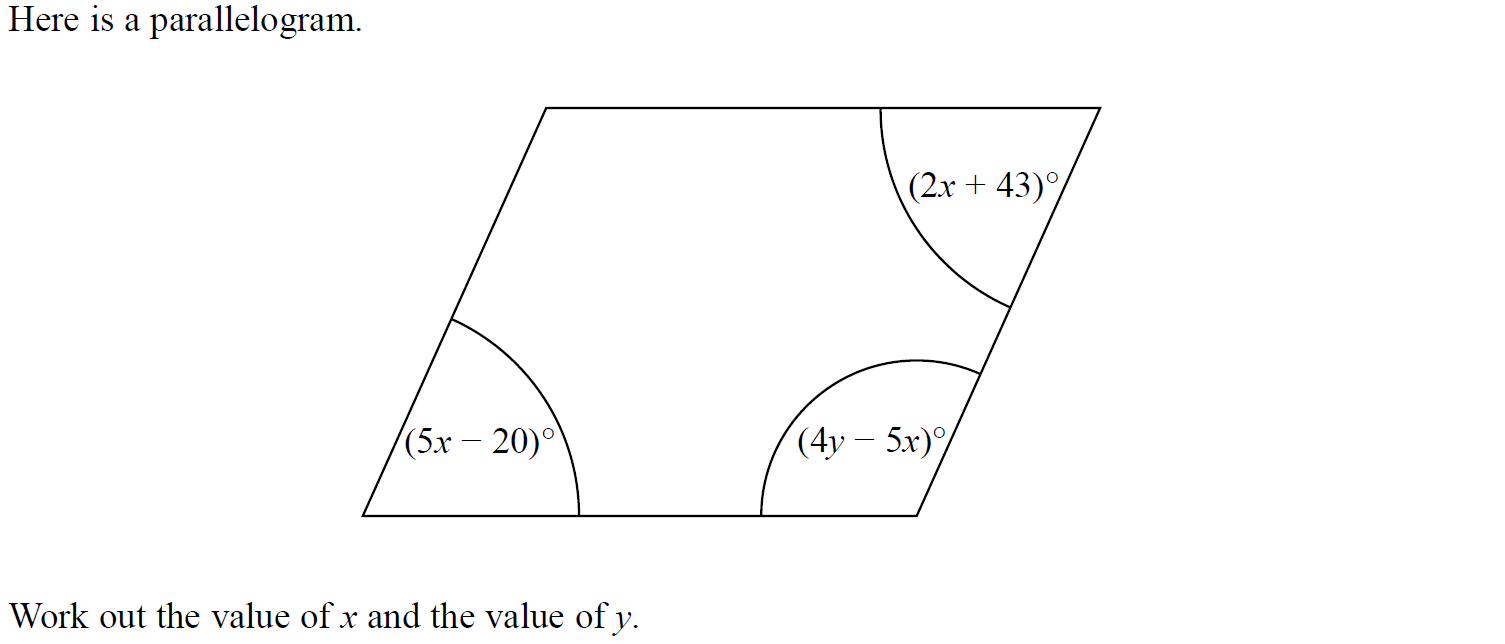 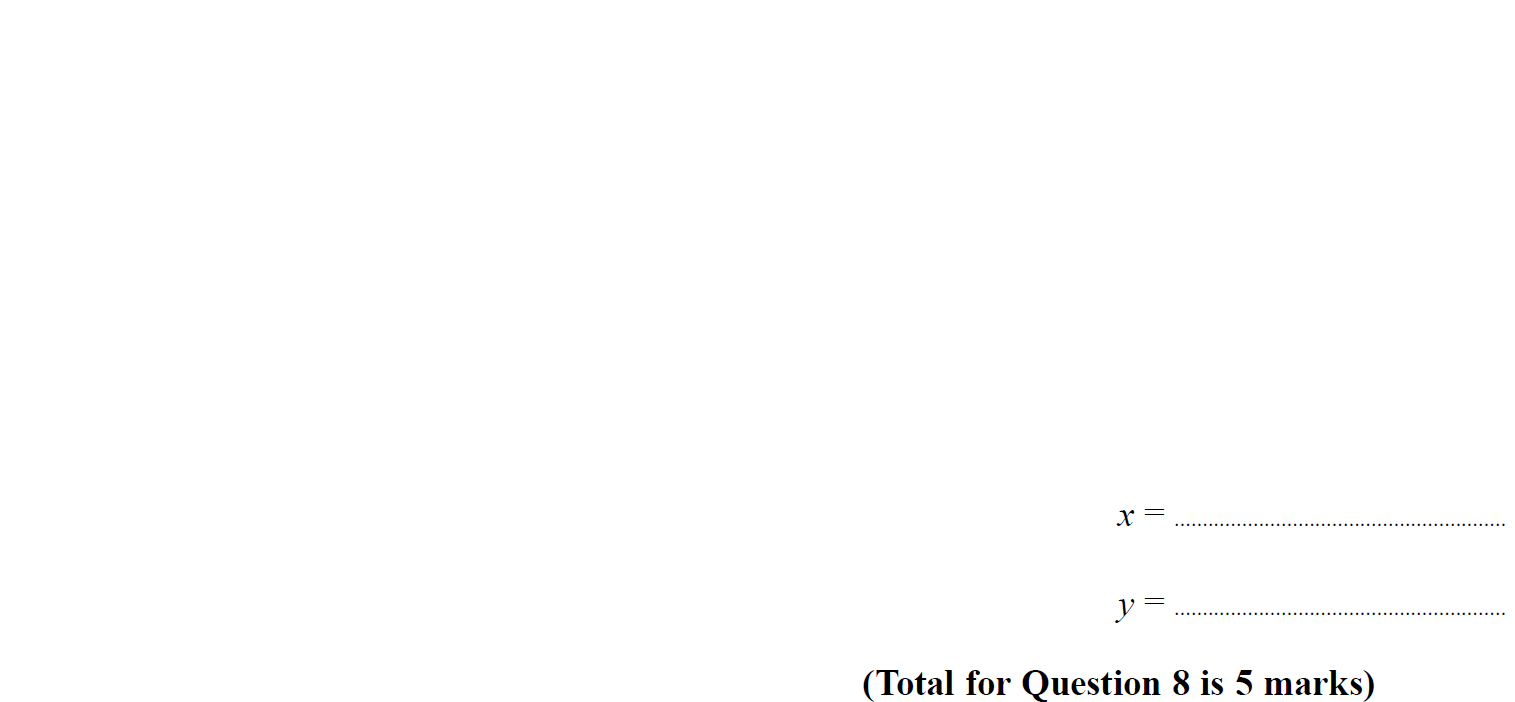 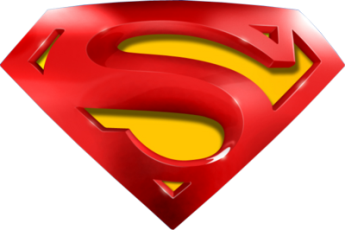 SAM 1H Q8
Polygons
A
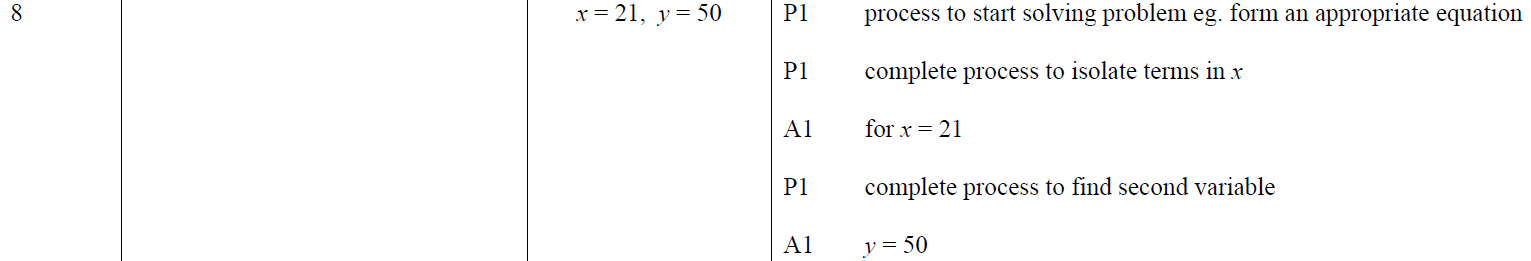 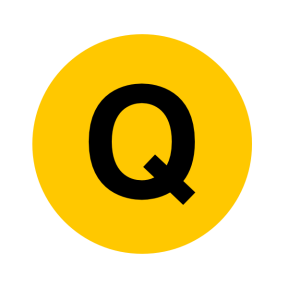 SAM 3H Q13
Polygons
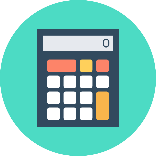 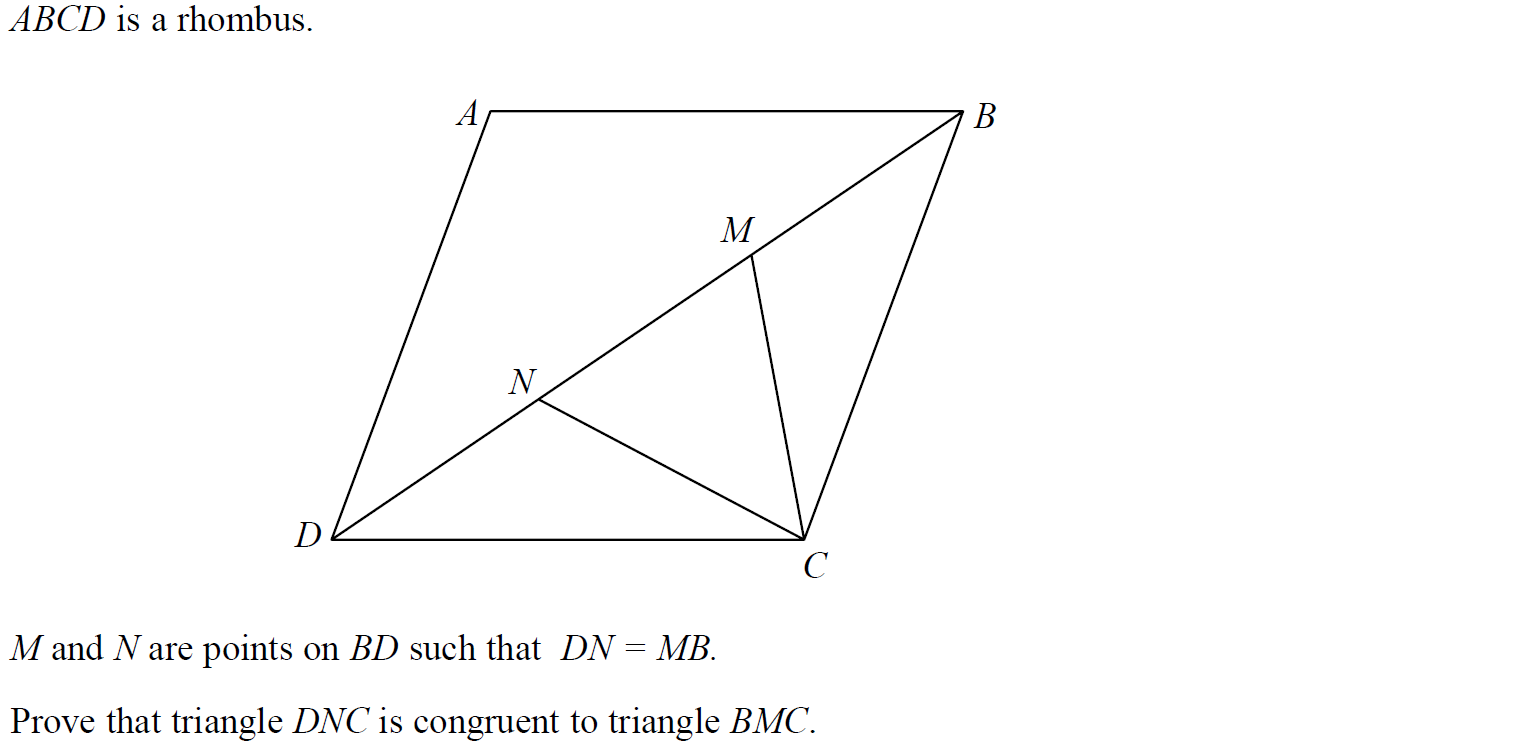 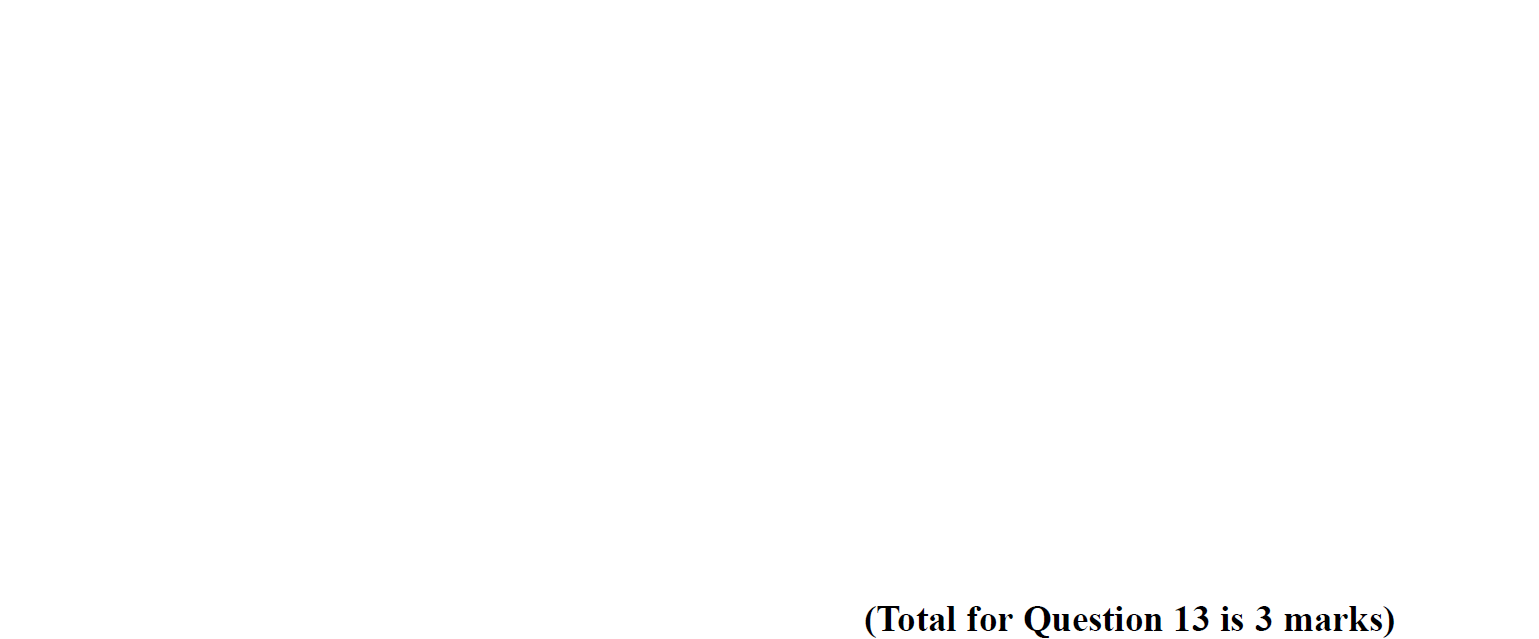 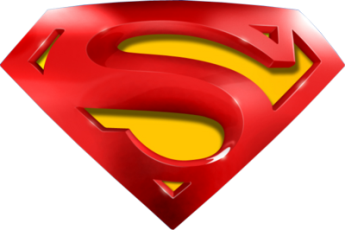 SAM 3H Q13
Polygons
A
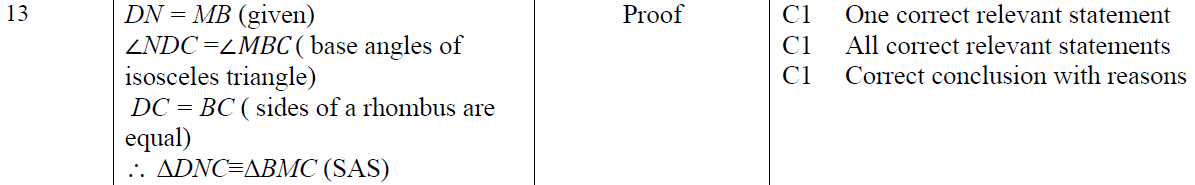 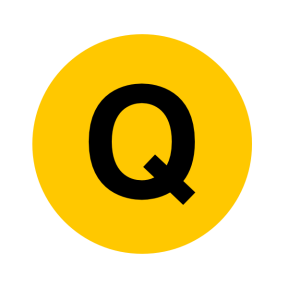 Specimen Set 2 2H Q4
Polygons
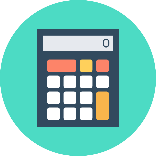 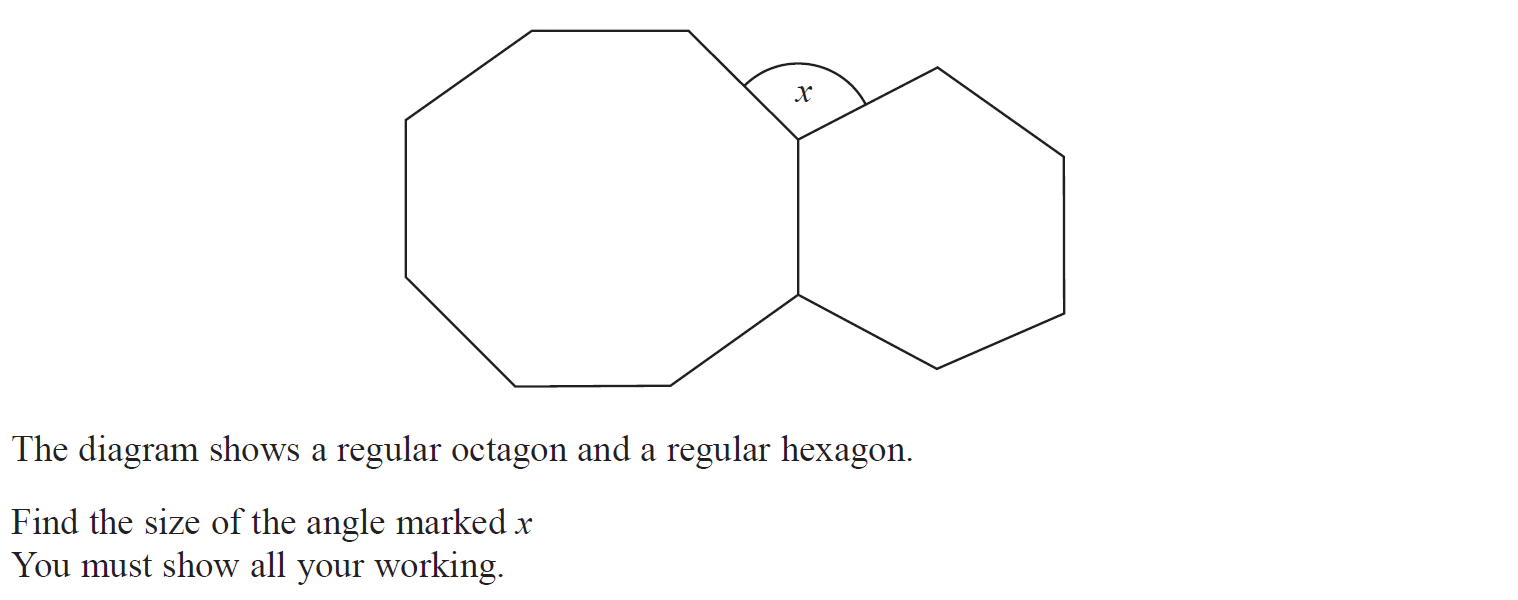 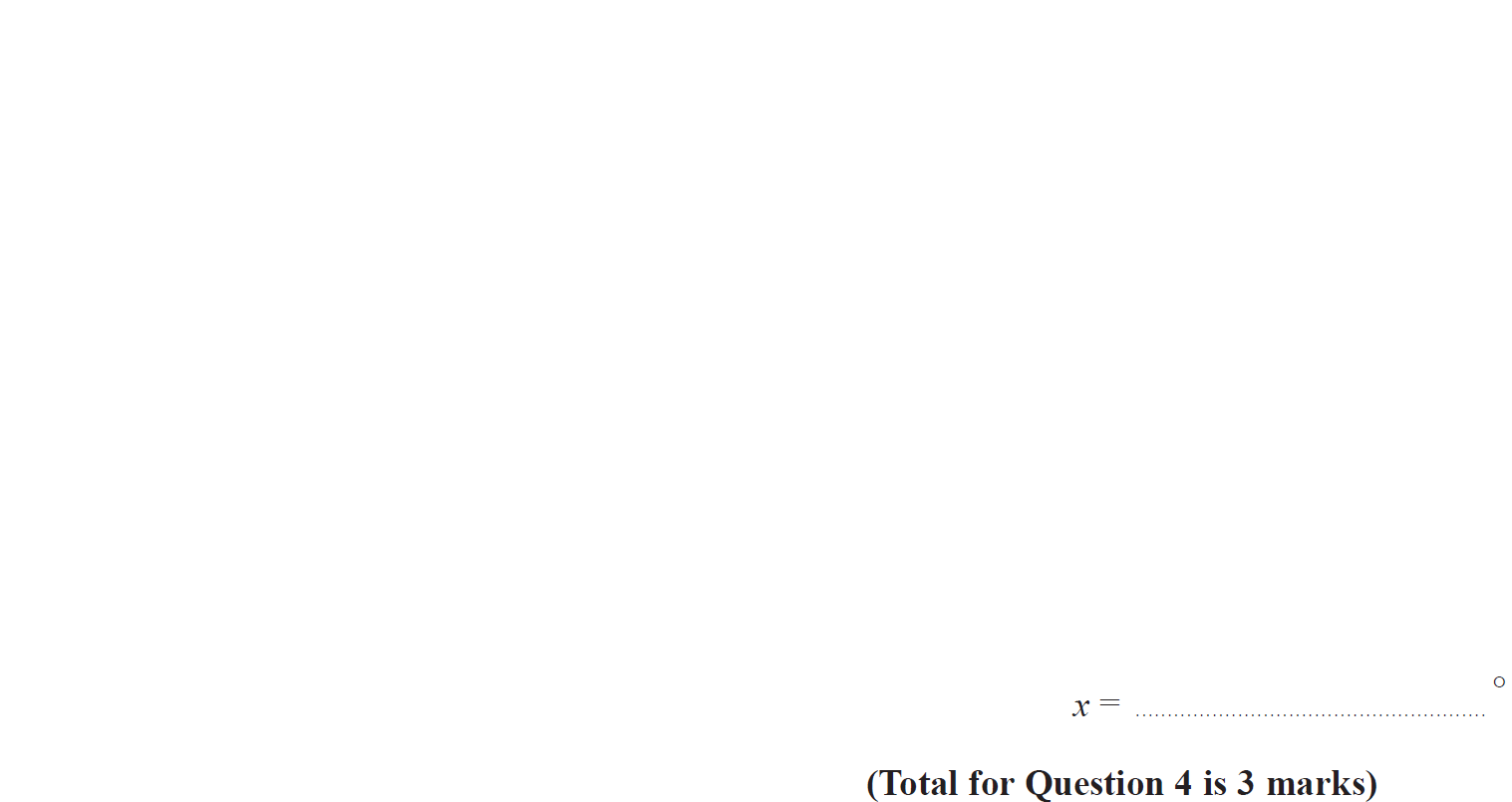 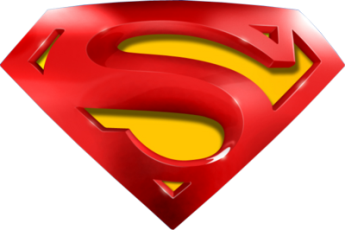 Specimen Set 2 2H Q4
Polygons
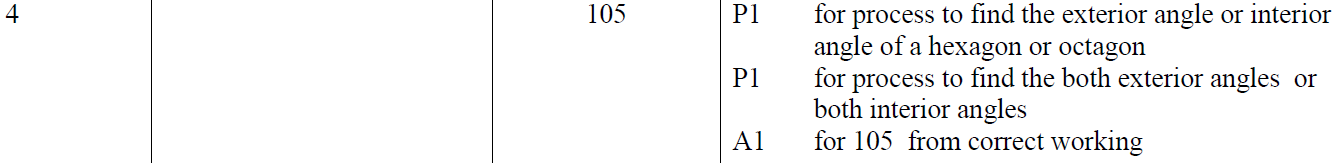 A
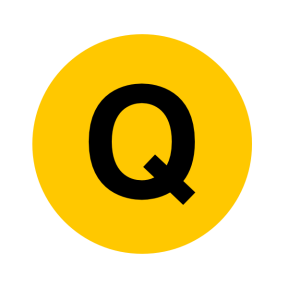 May 2017 1H Q18
Polygons
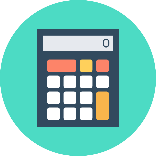 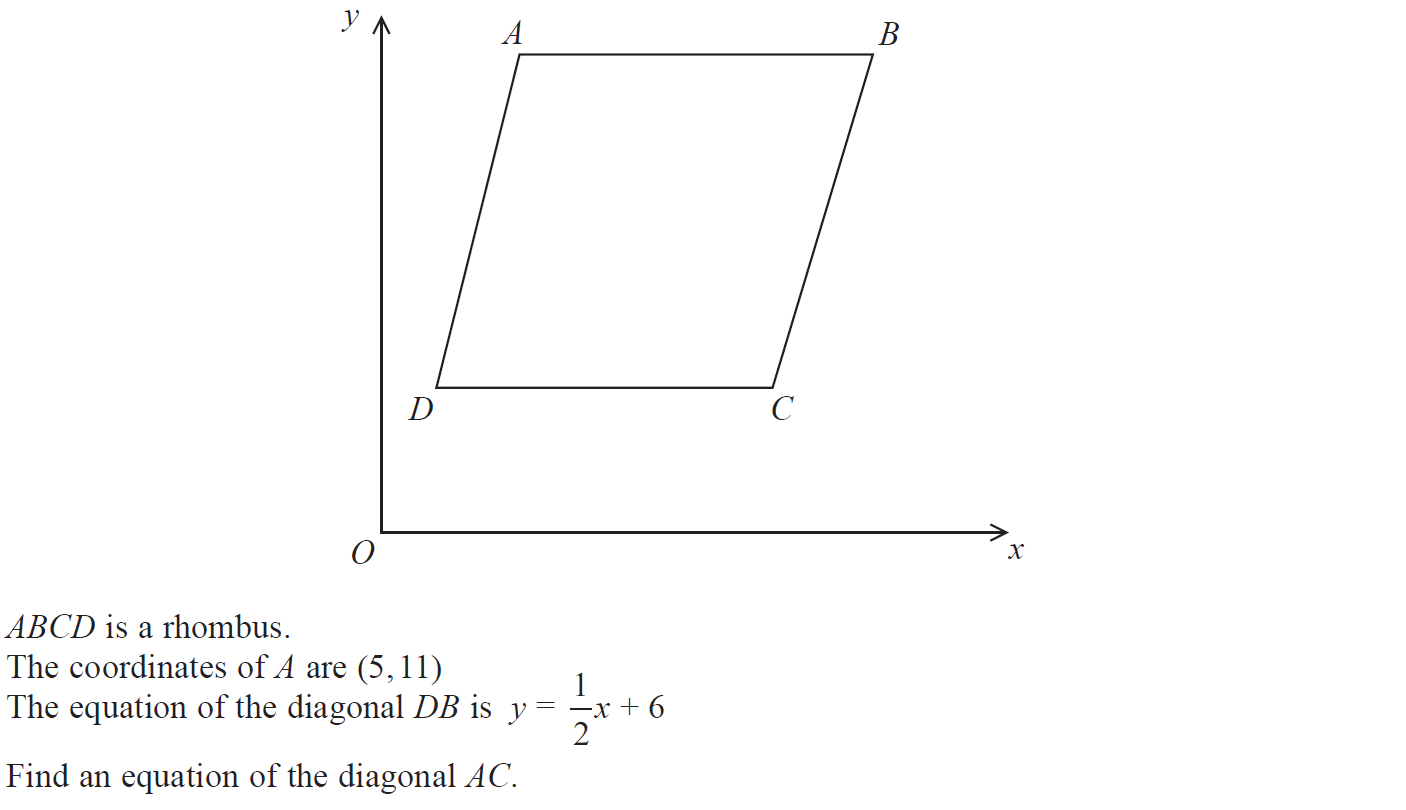 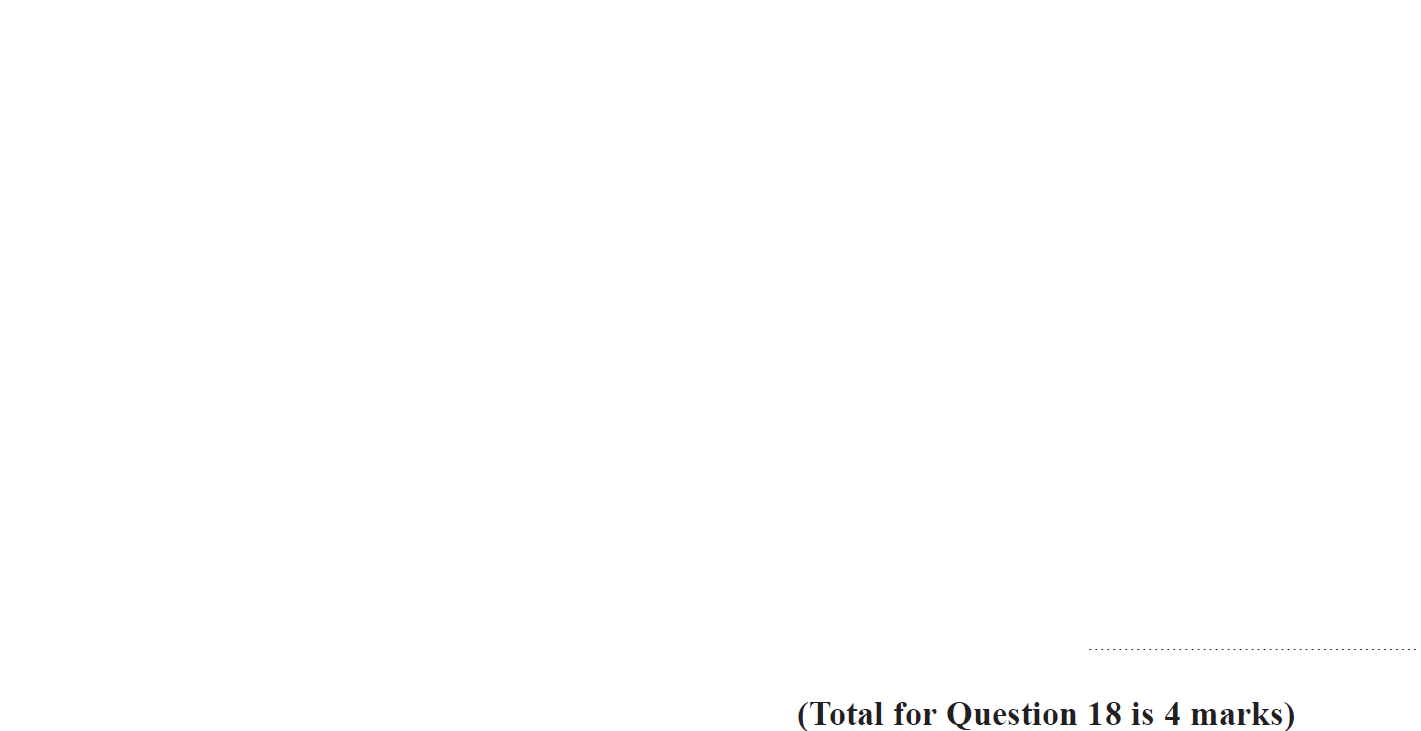 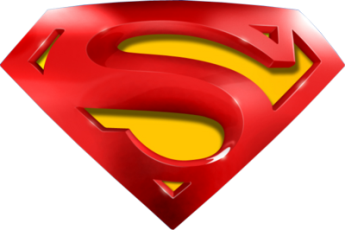 May 2017 1H Q18
Polygons
A
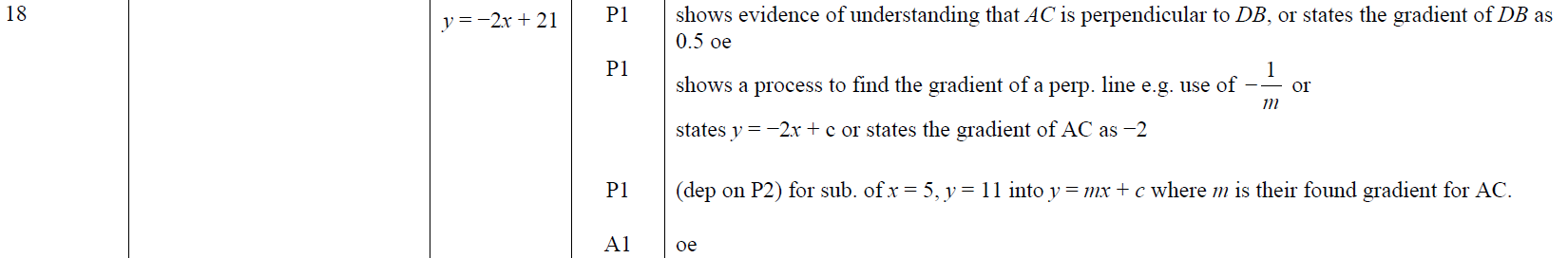 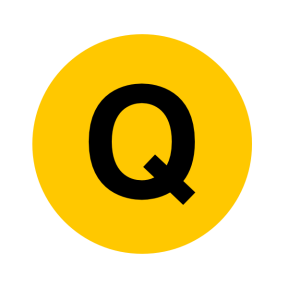 June 2017 3H Q5
Polygons
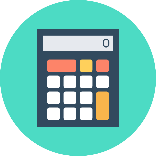 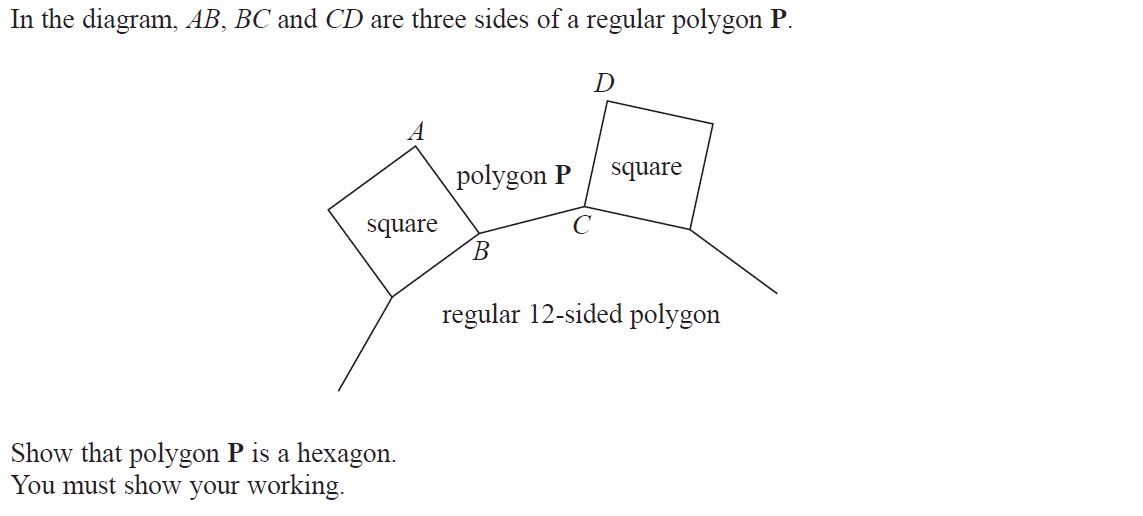 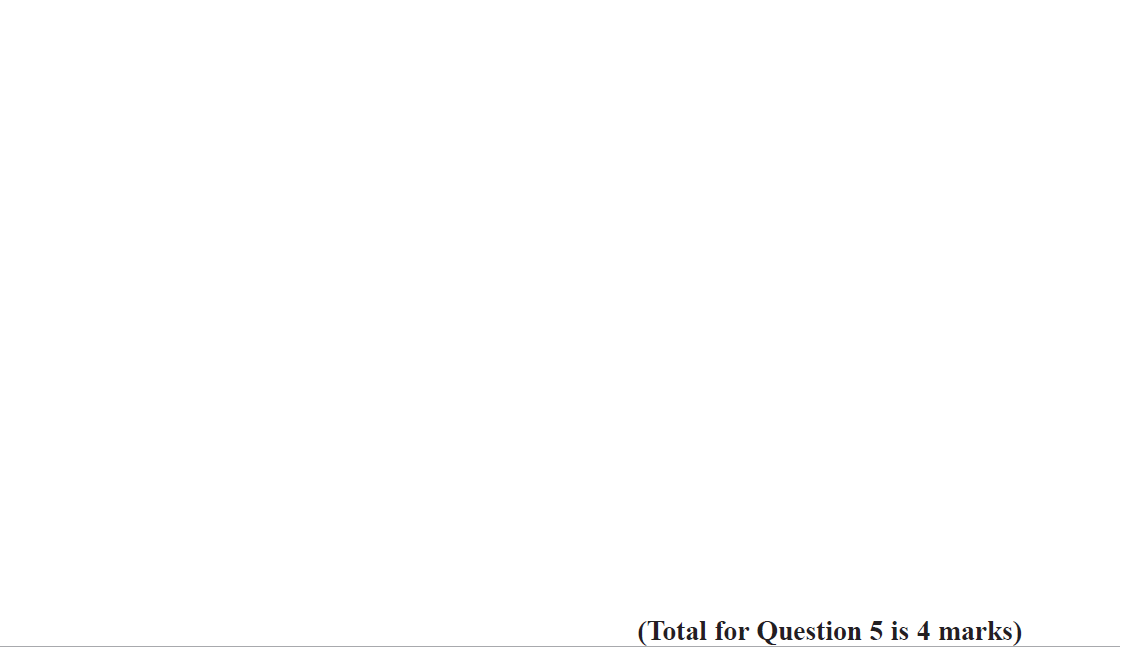 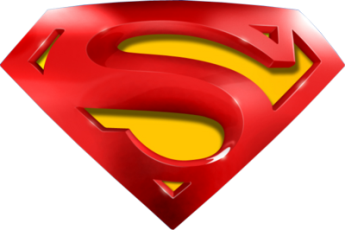 June 2017 3H Q5
Polygons
A
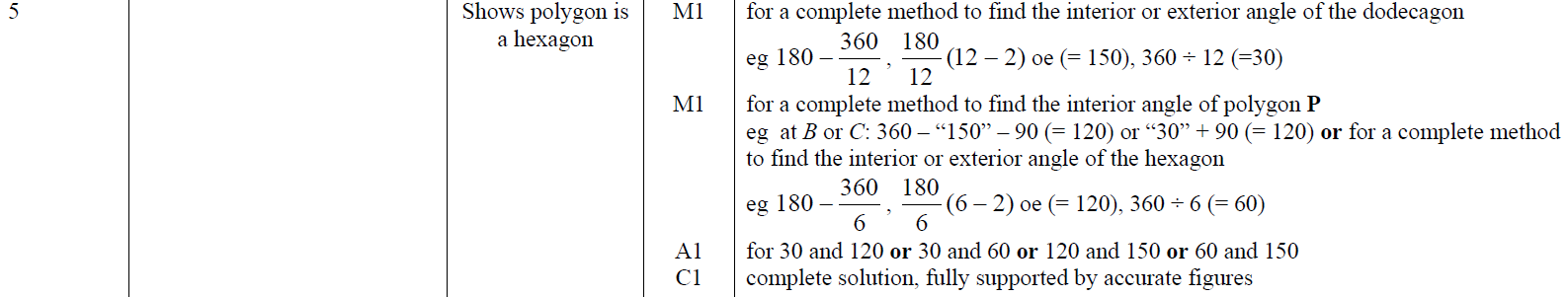 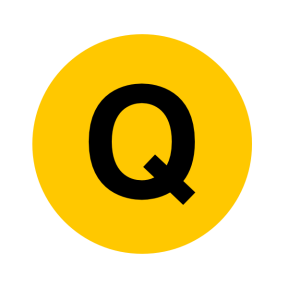 Nov 2017 2H Q12
Polygons
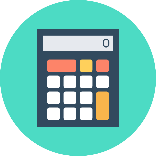 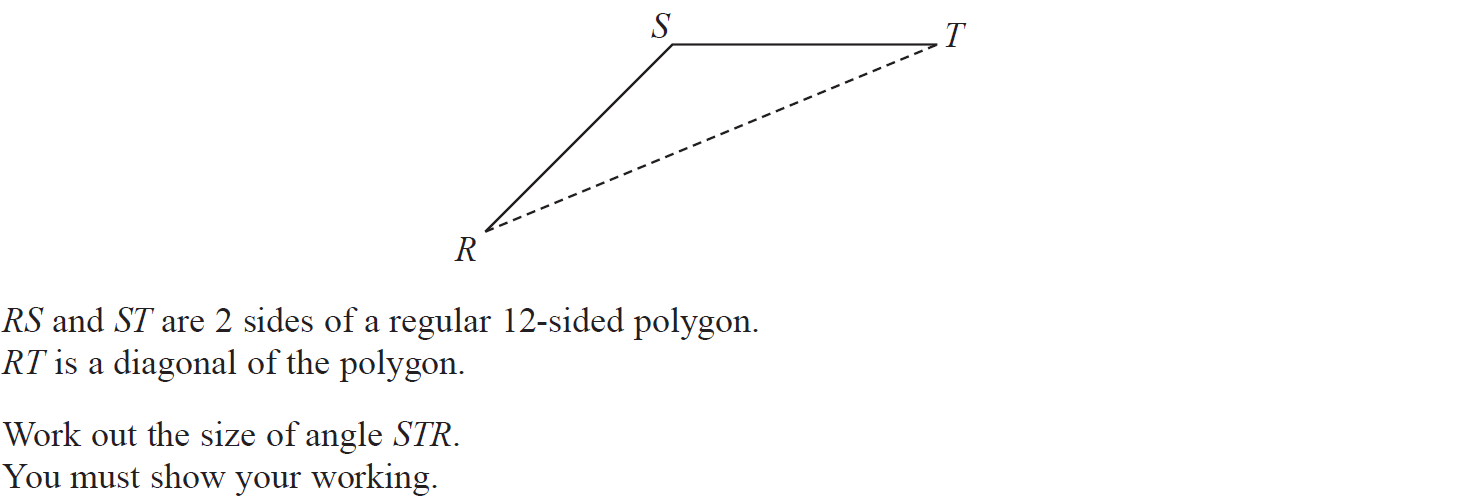 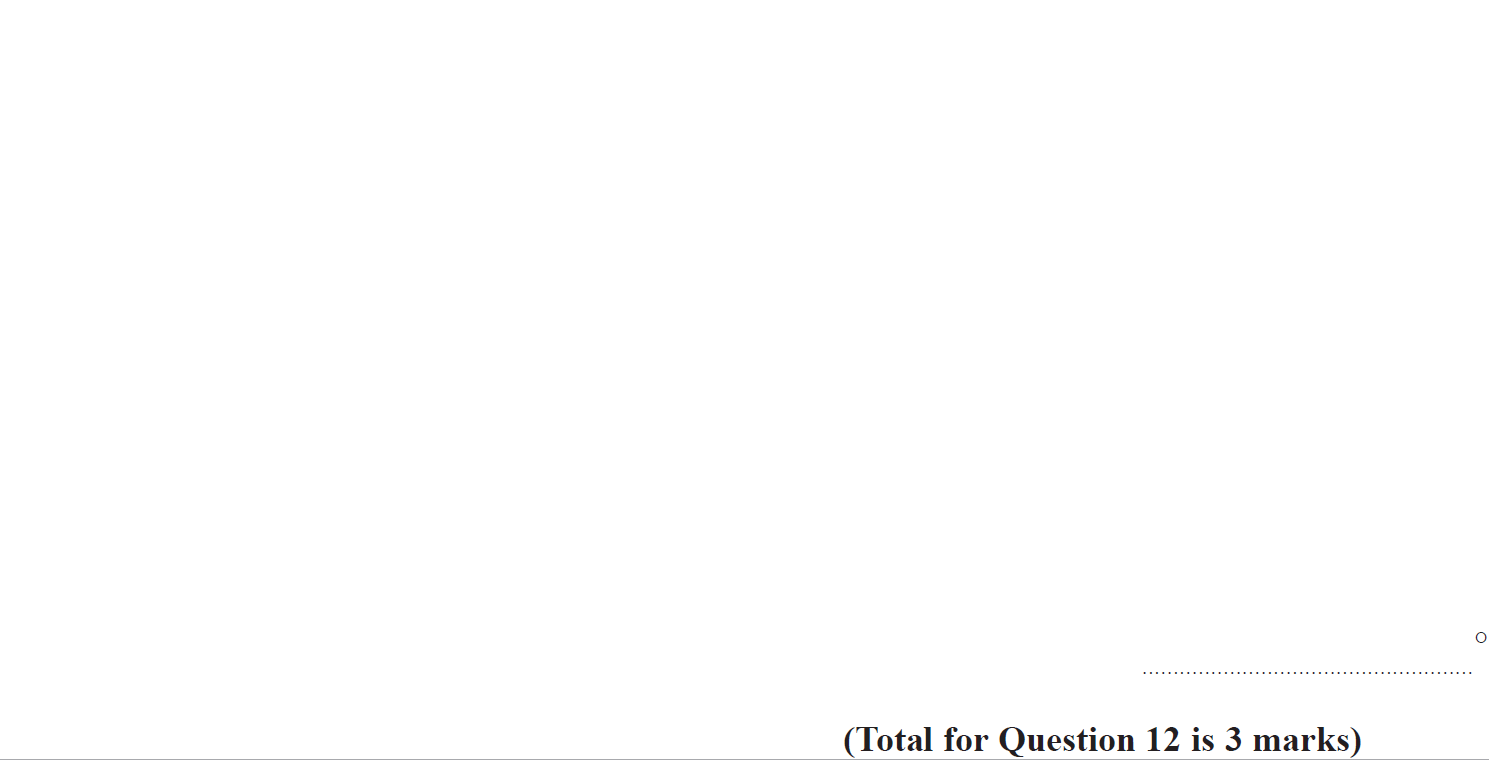 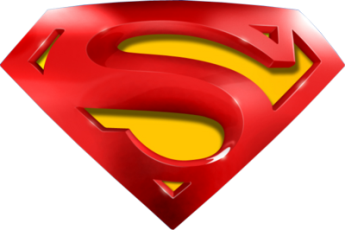 Nov 2017 2H Q12
Polygons
A
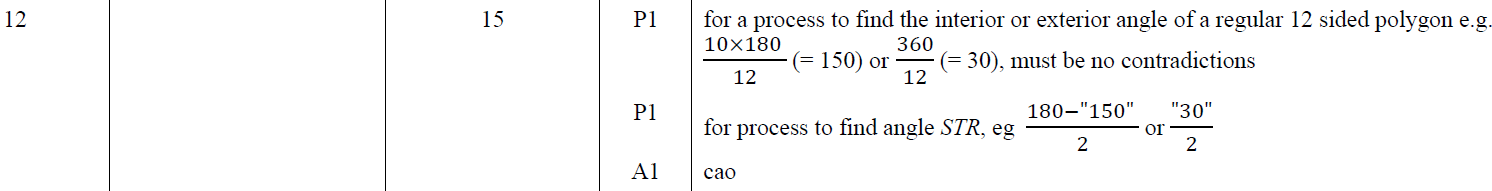 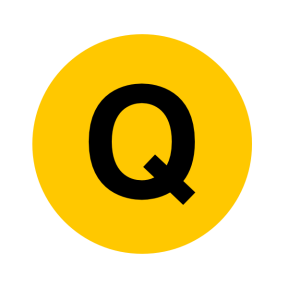 June 2018 3H Q8
Polygons
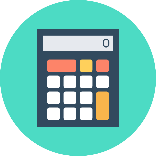 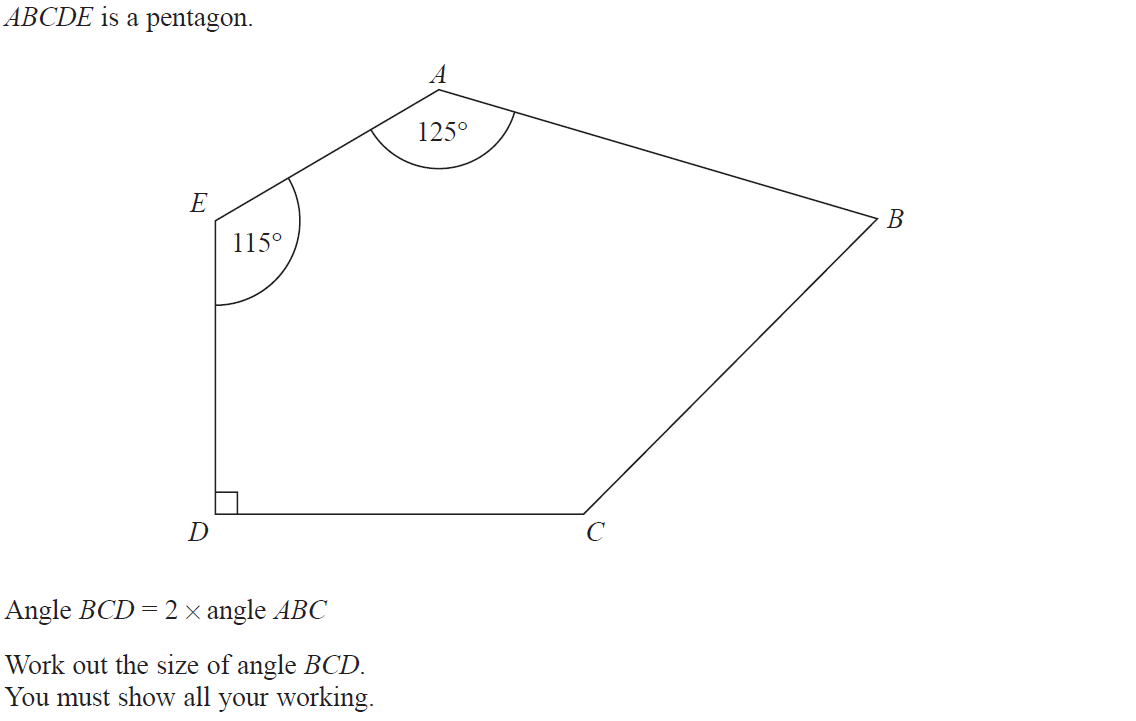 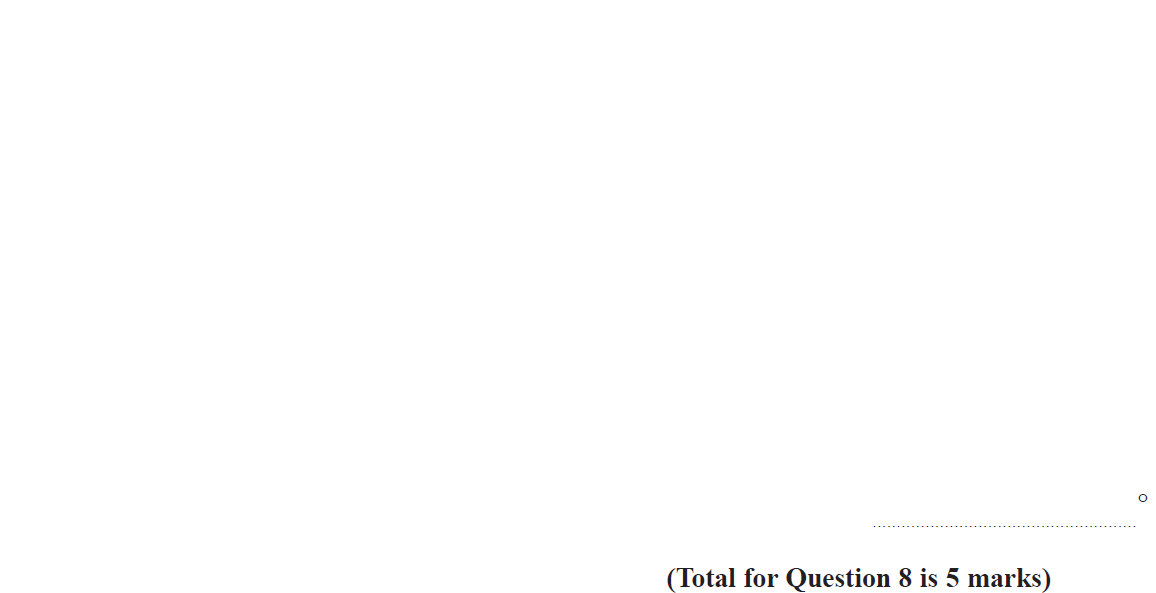 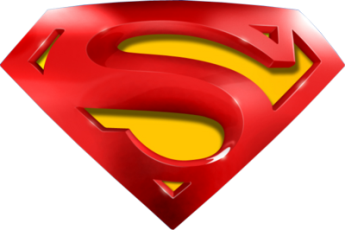 June 2018 3H Q8
Polygons
A
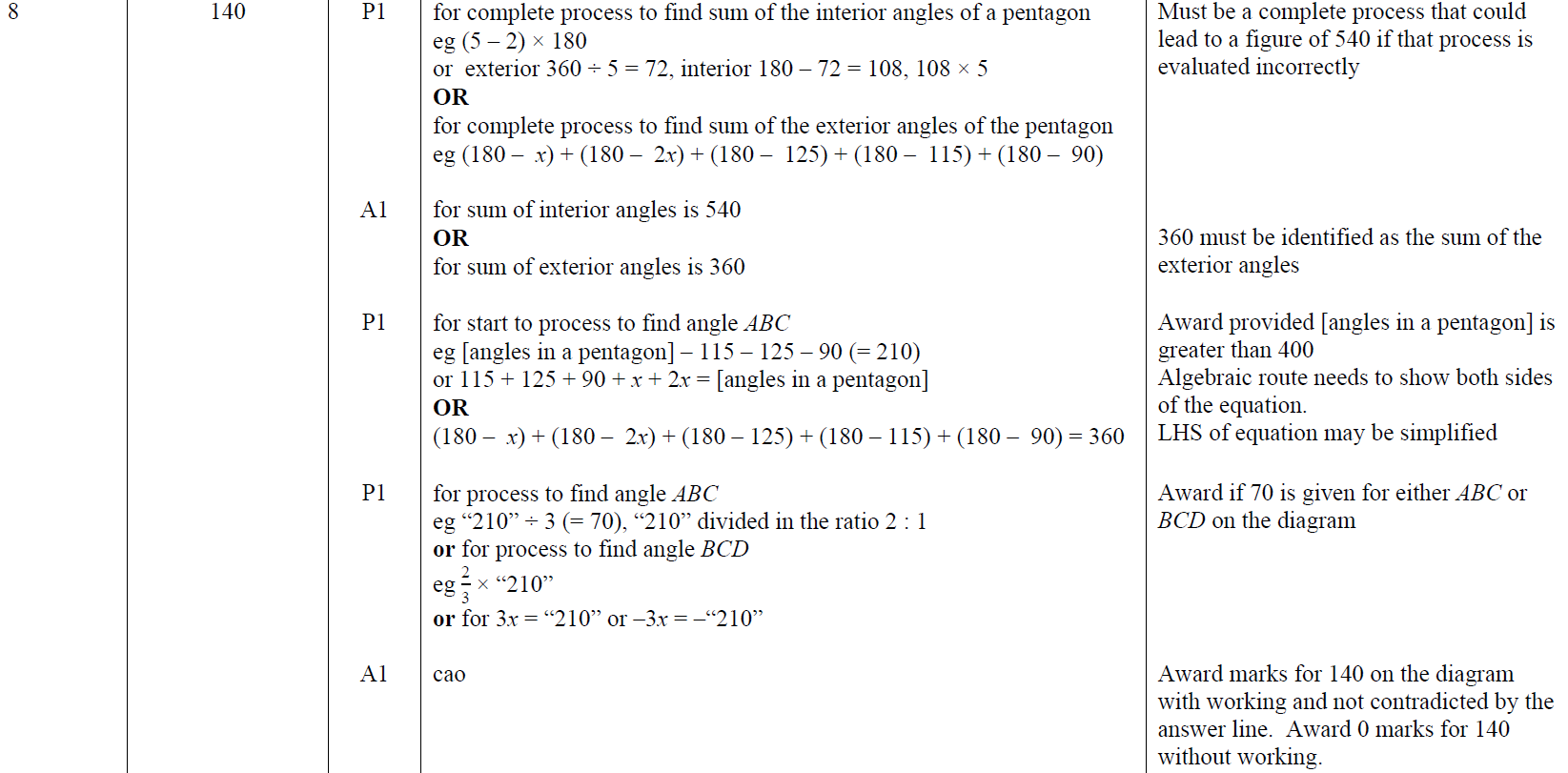 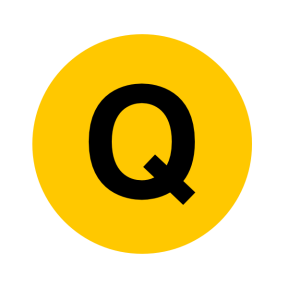 June 2019 3H Q5
Polygons
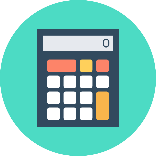 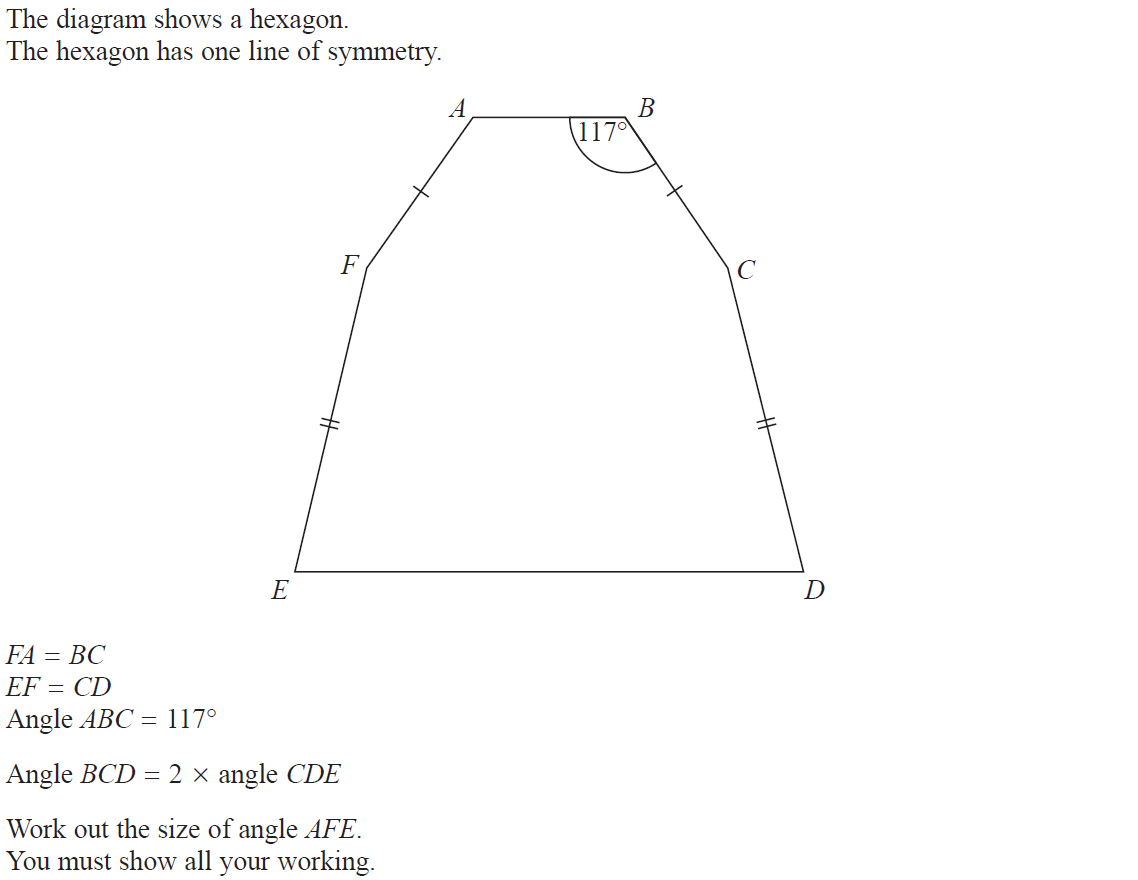 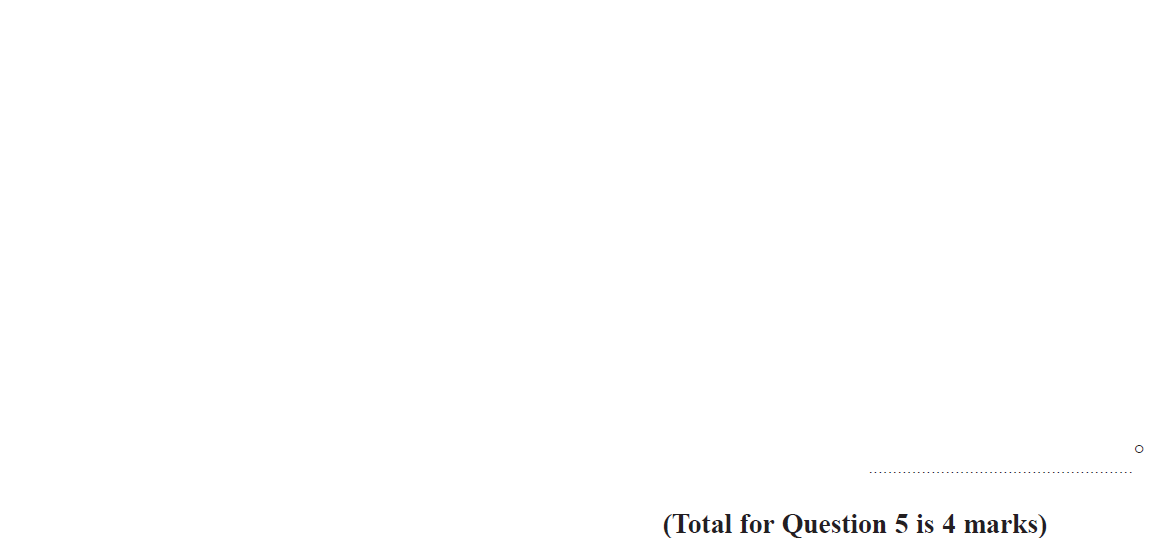 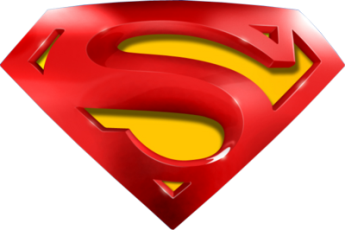 June 2019 3H Q5
Polygons
A
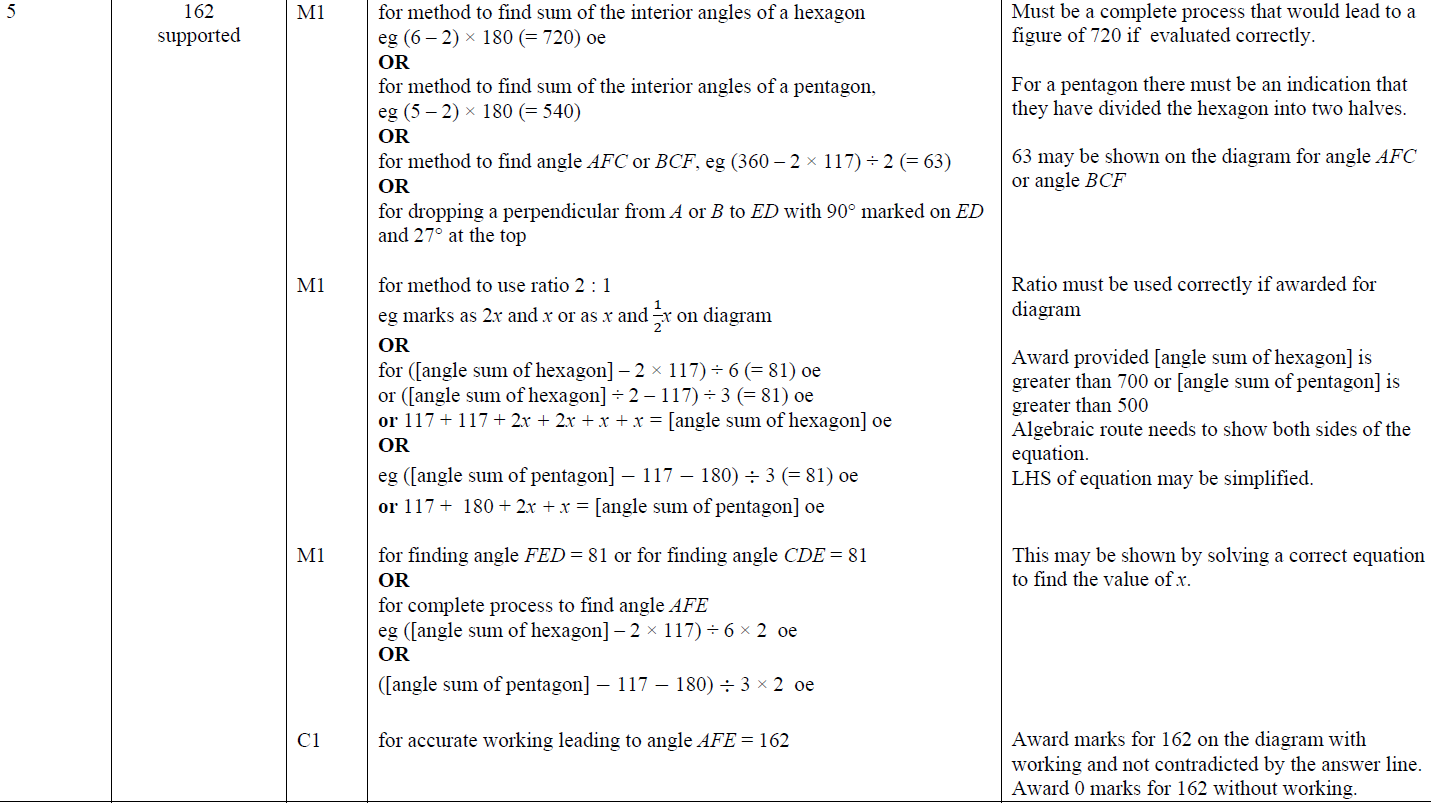 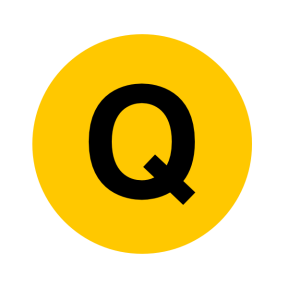 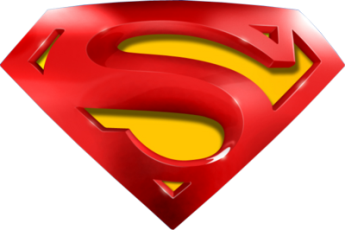 June 2019 3H Q5
Polygons
A SF
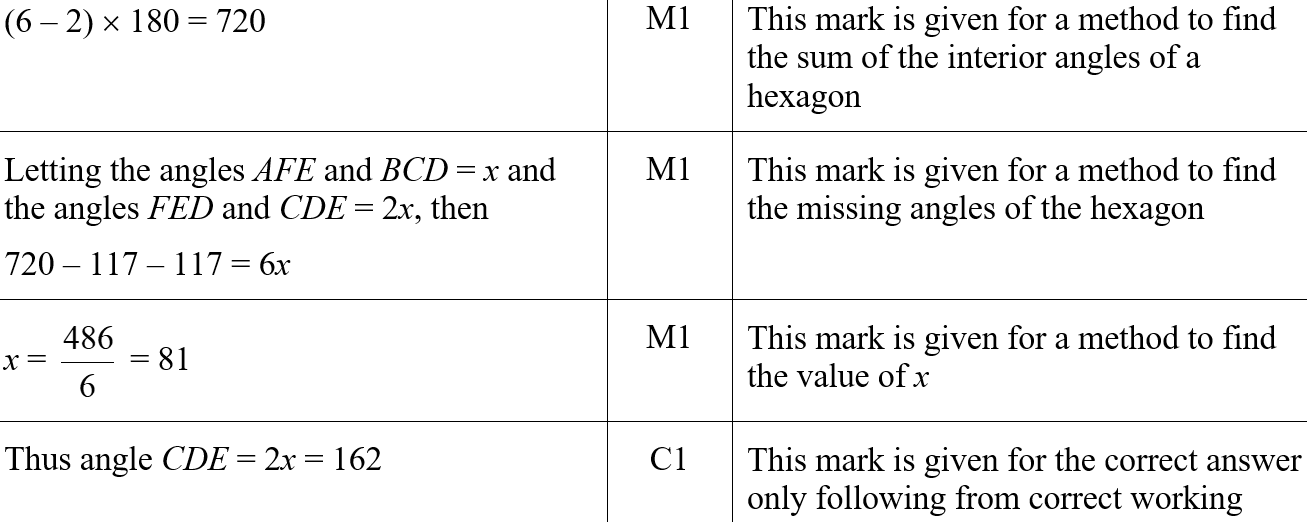 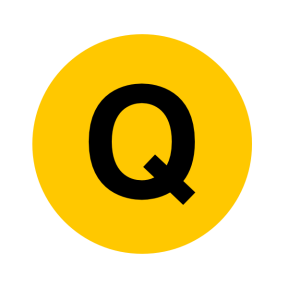